Memory Power Management viaDynamic Voltage/Frequency Scaling
Howard David (Intel)
Eugene Gorbatov (Intel)
Ulf R. Hanebutte (Intel)
Chris Fallin (CMU)
Onur Mutlu (CMU)
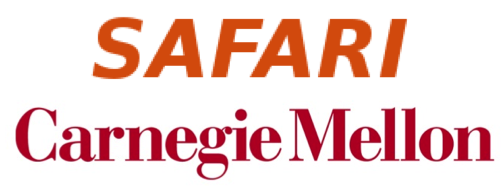 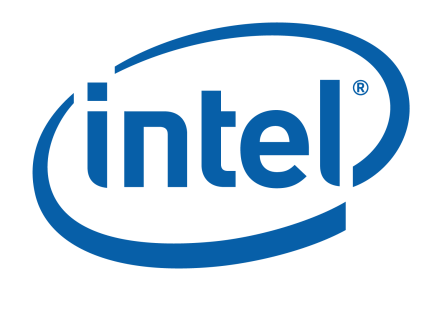 Memory Power is Significant
Power consumption is a primary concern in modern servers
Many works: CPU, whole-system or cluster-level approach
But memory power is largely unaddressed
Our server system*: memory is 19% of system power (avg)
Some work notes up to 40% of total system power
Goal: Can we reduce this figure?
2
*Dual 4-core Intel Xeon®, 48GB DDR3 (12 DIMMs), SPEC CPU2006, all cores active. Measured AC power, analytically modeled memory power.
Existing Solution: Memory Sleep States?
Most memory energy-efficiency work uses sleep states
Shut down DRAM devices when no memory requests active
But, even low-memory-bandwidth workloads keep memory awake
Idle periods between requests diminish in multicore workloads
CPU-bound workloads/phases rarely completely cache-resident
3
Memory Bandwidth Varies Widely
Workload memory bandwidth requirements vary widely









Memory system is provisioned for peak capacity
	 often underutilized
4
Memory Power can be Scaled Down
DDR can operate at multiple frequencies  reduce power
Lower frequency directly reduces switching power
Lower frequency allows for lower voltage
Comparable to CPU DVFS




Frequency scaling increases latency  reduce performance
Memory storage array is asynchronous
But, bus transfer depends on frequency
When bus bandwidth is bottleneck, performance suffers
5
Observations So Far
Memory power is a significant portion of total power
19% (avg) in our system, up to 40% noted in other works

Sleep state residency is low in many workloads
Multicore workloads reduce idle periods
CPU-bound applications send requests frequently enoughto keep memory devices awake

Memory bandwidth demand is very low in some workloads

Memory power is reduced by frequency scaling
And voltage scaling can give further reductions
6
DVFS for Memory
Key Idea: observe memory bandwidth utilization, then adjust memory frequency/voltage, to reduce power with minimal performance loss
	
	 Dynamic Voltage/Frequency Scaling (DVFS) 	  for memory

Goal in this work:
Implement DVFS in the memory system, by:
Developing a simple control algorithm to exploit opportunity for reduced memory frequency/voltage by observing behavior 
Evaluating the proposed algorithm on a real system
7
Outline
Motivation

Background and Characterization
DRAM Operation
DRAM Power
Frequency and Voltage Scaling

Performance Effects of Frequency Scaling

Frequency Control Algorithm

Evaluation and Conclusions
8
[Speaker Notes: Briefly go over outline]
Outline
Motivation

Background and Characterization
DRAM Operation
DRAM Power
Frequency and Voltage Scaling

Performance Effects of Frequency Scaling

Frequency Control Algorithm

Evaluation and Conclusions
9
DRAM Operation
Main memory consists of DIMMs of DRAM devices
Each DIMM is attached to a memory bus (channel)
Multiple DIMMs can connect to one channel
/8
/8
/8
/8
/8
/8
/8
/8
to Memory Controller
Memory Bus (64 bits)
10
Inside a DRAM Device
ODT
I/O Circuitry
Runs at bus speed
Clock sync/distribution
Bus drivers and receivers
Buffering/queueing
Row Decoder
Banks
Independent arrays
Asynchronous: independent of memory bus speed
Bank 0
Write FIFO
Registers
Recievers
On-Die Termination
Required by bus electrical characteristicsfor reliable operation
Resistive element that dissipates power when bus is active
Drivers
Sense Amps
Column Decoder
11
Effect of Frequency Scaling on Power
Reduced memory bus frequency:
Does not affect bank power:
Constant energy per operation
Depends only on utilized memory bandwidth
Decreases I/O power:
Dynamic power in bus interface and clock circuitryreduces due to less frequent switching
Increases termination power:
Same data takes longer to transfer
Hence, bus utilization increases
Tradeoff between I/O and termination results in a net power reduction at lower frequencies
12
Effects of Voltage Scaling on Power
Voltage scaling further reduces power because all parts of memory devices will draw less current (at less voltage)
Voltage reduction is possible because stable operation requires lower voltage at lower frequency:
13
Outline
Motivation

Background and Characterization
DRAM Operation
DRAM Power
Frequency and Voltage Scaling

Performance Effects of Frequency Scaling

Frequency Control Algorithm

Evaluation and Conclusions
14
How Much Memory Bandwidth is Needed?
15
Performance Impact of Static Frequency Scaling
Performance impact is proportional to bandwidth demand
Many workloads tolerate lower frequency with minimal performance drop
:
:
::
::
::
::
::
:
:
:
::
::
::
::
::
:
16
Outline
Motivation

Background and Characterization
DRAM Operation
DRAM Power
Frequency and Voltage Scaling

Performance Effects of Frequency Scaling

Frequency Control Algorithm

Evaluation and Conclusions
17
Memory Latency Under Load
At low load, most time is in array access and bus transfer
	 small constant offset between bus-frequency latency curves
As load increases, queueing delay begins to dominate
	 bus frequency significantly affects latency
18
Control Algorithm: Demand-Based Switching
T800
T1066
After each epoch of length Tepoch:
	Measure per-channel bandwidth BW
	if 	   BW < T800	: switch to   800MHz
	else if BW < T1066	: switch to 1066MHz
	else			: switch to 1333MHz
19
Implementing V/F Switching
Halt Memory Operations
Pause requests
Put DRAM in Self-Refresh
Stop the DIMM clock
Transition Voltage/Frequency
Begin voltage ramp
Relock memory controller PLL at new frequency
Restart DIMM clock
Wait for DIMM PLLs to relock
Begin Memory Operations
Take DRAM out of Self-Refresh
Resume requests
C Memory frequency already adjustable statically
C Voltage regulators for CPU DVFS can work for     memory DVFS
C Full transition takes ~20µs
20
Outline
Motivation

Background and Characterization
DRAM Operation
DRAM Power
Frequency and Voltage Scaling

Performance Effects of Frequency Scaling

Frequency Control Algorithm

Evaluation and Conclusions
21
Evaluation Methodology
Real-system evaluation
Dual 4-core Intel Xeon®, 3 memory channels/socket
48 GB of DDR3 (12 DIMMs, 4GB dual-rank, 1333MHz)

Emulating memory frequency for performance
Altered memory controller timing registers (tRC, tB2BCAS)
Gives performance equivalent to slower memory frequencies

Modeling power reduction
Measure baseline system (AC power meter, 1s samples)
Compute reductions with an analytical model (see paper)
22
Evaluation Methodology
Workloads
SPEC CPU2006: CPU-intensive workloads
All cores run a copy of the benchmark

Parameters
Tepoch = 10ms
Two variants of algorithm with different switching thresholds:
BW(0.5, 1): T800 = 0.5GB/s, T1066 = 1GB/s
BW(0.5, 2): T800  = 0.5GB/s, T1066 = 2GB/s
 More aggressive frequency/voltage scaling
23
Performance Impact of Memory DVFS
Minimal performance degradation: 0.2% (avg), 1.7% (max)  
Experimental error ~1%
24
Memory Frequency Distribution
Frequency distribution shifts toward higher memory   frequencies with more memory-intensive benchmarks
25
Memory Power Reduction
Memory power reduces by 10.4% (avg), 20.5% (max)
26
System Power Reduction
As a result, system power reduces by 1.9% (avg), 3.5% (max)
27
System Energy Reduction
System energy reduces by 2.4% (avg), 5.1% (max)
28
Related Work
MemScale [Deng11], concurrent work (ASPLOS 2011)
Also proposes Memory DVFS
Application performance impact model to decide voltage and frequency: requires specific modeling for a given system; our bandwidth-based approach avoids this complexity
Simulation-based evaluation; our work is a real-system proof of concept

Memory Sleep States (Creating opportunity with data placement [Lebeck00,Pandey06], OS scheduling [Delaluz02], VM subsystem [Huang05]; Making better decisions with better models [Hur08,Fan01])
Power Limiting/Shifting (RAPL [David10] uses memory throttling for thermal limits; CPU throttling for memory traffic [Lin07,08]; Power shifting across system [Felter05])
29
Conclusions
Memory power is a significant component of system power
19% average in our evaluation system, 40% in other work

Workloads often keep memory active but underutilized
Channel bandwidth demands are highly variable
Use of memory sleep states is often limited

Scaling memory frequency/voltage can reduce memory power with minimal system performance impact
10.4% average memory power reduction
Yields 2.4% average system energy reduction

Greater reductions are possible with wider frequency/voltage range and better control algorithms
30
Memory Power Management viaDynamic Voltage/Frequency Scaling
Howard David (Intel)
Eugene Gorbatov (Intel)
Ulf R. Hanebutte (Intel)
Chris Fallin (CMU)
Onur Mutlu (CMU)
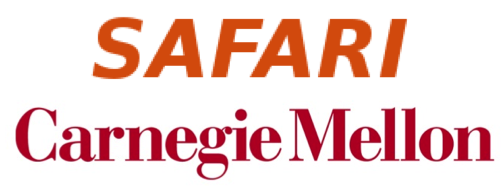 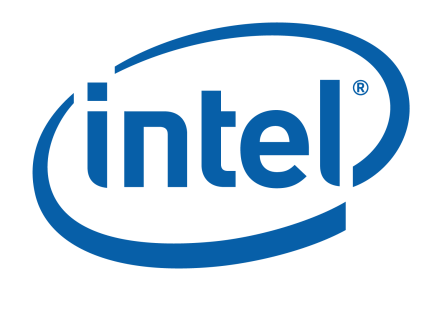 Why Real-System Evaluation?
Advantages:
Capture all effects of altered memory performance
System/kernel code, interactions with IO and peripherals, etc
Able to run full-length benchmarks (SPEC CPU2006) rather than short instruction traces
No concerns about architectural simulation fidelity
Disadvantages:
More limited room for novel algorithms and detailed measurements
Inherent experimental error due to background-task noise, real power measurements, nondeterministic timing effects

For a proof-of-concept, we chose to run on a real system in order to have results that capture all potential side-effects of altering memory frequency
32
CPU-Bound Applications in a DRAM-rich system
We evaluate CPU-bound workloads with 12 DIMMs:what about smaller memory, or IO-bound workloads?

12 DIMMs (48GB): are we magnifying the problem?
Large servers can have this much memory, especially for database or enterprise applications
Memory can be up to 40% of system power [1,2], and reducing its power in general is an academically interesting problem

CPU-bound workloads: will it matter in real life?
Many workloads have CPU-bound phases (e.g., database scan or business logic in server workloads)
Focusing on CPU-bound workloads isolates the problem of varying memory bandwidth demand while memory cannot enter sleep states, and our solution applies for any compute phase of a workload
[1] L. A. Barroso and U. Holzle. “The Datacenter as a Computer: An Introduction to the Design of Warehouse-Scale Machines.” Synthesis Lectures on Computer Architecture. Morgan & Claypool, 2009.
[2] C. Lefurgy et al. “Energy Management for Commercial Servers.”  IEEE Computer, pp. 39—48, December 2003.
33
Combining Memory & CPU DVFS?
Our evaluation did not incorporate CPU DVFS:
Need to understand effect of single knob (memory DVFS) first
Combining with CPU DVFS might produce second-order effects that would need to be accounted for

Nevertheless, memory DVFS is effective by itself, and mostly orthogonal to CPU DVFS:
Each knob reduces power in a different component
Our memory DVFS algorithm has neligible performance impact  negligible impact on CPU DVFS
CPU DVFS will only further reduce bandwidth demands relative to our evaluations  no negative impact on memory DVFS
34
Why is this Autonomic Computing?
Power management in general is autonomic: a system observes its own needs and adjusts its behavior accordingly
 Lots of previous work comes from architecture community,    but crossover in ideas and approaches could be beneficial

This work exposes a new knob for control algorithms to turn, has a simple model for the power/energy effects of that knob, and observes opportunity to apply it in a simple way

Exposes future work for:
More advanced control algorithms
Coordinated energy efficiency across rest of system
Coordinated energy efficiency across a cluster/datacenter, integrated with memory DVFS, CPU DVFS, etc.
35